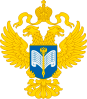 ФЕДЕРАЛЬНАЯ СЛУЖБА
ГОСУДАРСТВЕННОЙ СТАТИСТИКИ
РОССИЙСКОЙ ФЕДЕРАЦИИ
Использование федеральных реестров и регистров, содержащих сведения о населении в официальном статистическом учете демографических процессов
Апрель, 2024
ПЕРЕХОД НА РЕЕСТРОВУЮ МОДЕЛЬ В ОФИЦИАЛЬНОМ СТАТИСТИЧЕСКОМ УЧЕТЕ ДЕМОГРАФИЧЕСКИХ  ПРОЦЕССОВ
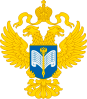 ФЕДЕРАЛЬНАЯ СЛУЖБА
ГОСУДАРСТВЕННОЙ СТАТИСТИКИ
РОССИЙСКОЙ ФЕДЕРАЦИИ
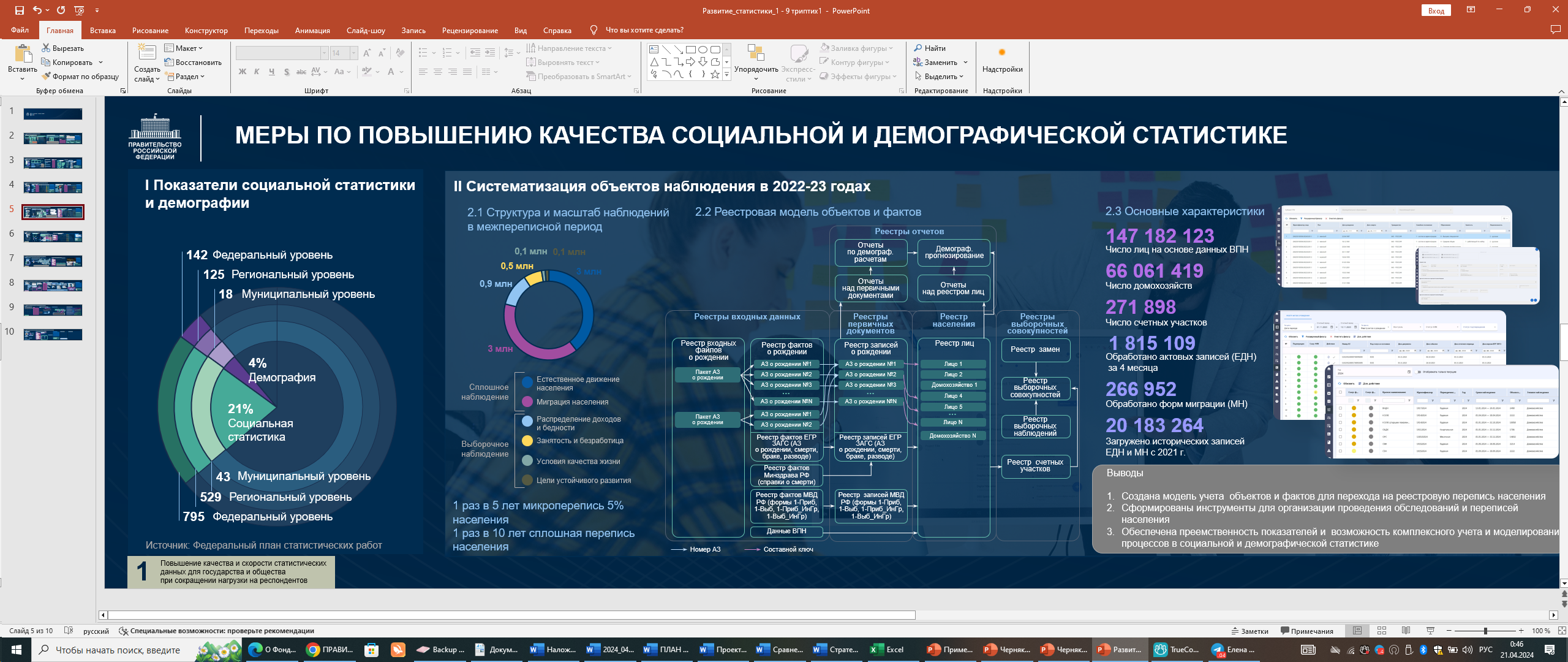 Вызовы
Бумажные формы для учета миграции населения
100% личного взаимодействия при проведении обследований
         (в том числе 50% бумажных анкет)
Длительные сроки обработки результатов 
Отсутствие показателей официальной статистики на муниципальном уровне
Высокие издержки на проведение наблюдений
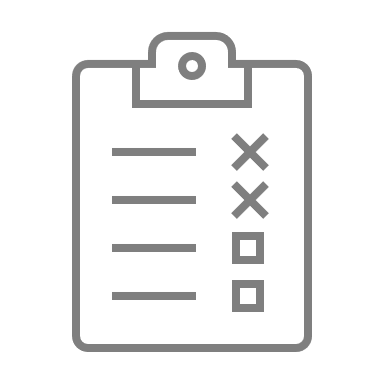 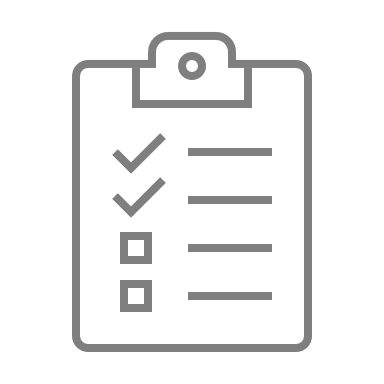 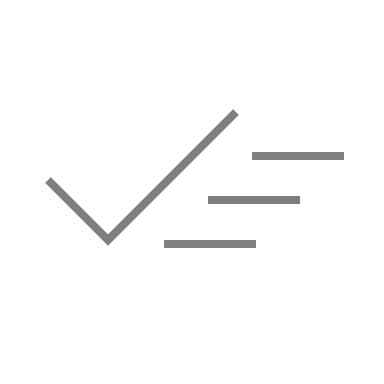 Цели
Клиенты
Инструменты
Производство полной, достоверной, научно обоснованной и актуальной информации 
Сокращение издержек на производство информации
Клиентоцентричное статпроизводство
Респонденты
Органы публичной власти и местного самоуправления
Бизнес, граждане, экспертное и научное сообщество
Сотрудники органов статистики
Цифровая трансформация
Stewardship и информационное взаимодействие
Реинжиниринг внутренних процессов
1
КЛЮЧЕВЫЕ РЕЕСТРЫ И РЕГИСТРЫ СВЕДЕНИЙ О НАСЕЛЕНИИ В РОССИИ
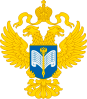 ФЕДЕРАЛЬНАЯ СЛУЖБА
ГОСУДАРСТВЕННОЙ СТАТИСТИКИ
РОССИЙСКОЙ ФЕДЕРАЦИИ
ИСПОЛЬЗОВАНИЕ АДМИНИСТРАТИВНЫХ ДАННЫХ 
В ОФИЦИАЛЬНОМ СТАТИСТИЧЕСКОМ УЧЕТЕ
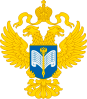 ФЕДЕРАЛЬНАЯ СЛУЖБА
ГОСУДАРСТВЕННОЙ СТАТИСТИКИ
РОССИЙСКОЙ ФЕДЕРАЦИИ
Федеральная служба государственной статистики
Федеральные органы исполнительной власти


Единый реестр прав на недвижимое имущество

Единый реестр застрахованных в системе ОМС

Реестр документов 
об образовании

…
Трудовые доходы, пенсии, иные социальные выплаты населению
Фонд пенсионного и социального страхования РФ
ПОКАЗАТЕЛИ

Естественного движения населения

Миграционных потоков

Численности населения

Демографические расчеты

Демографические прогнозы

Децильные группы по доходам населения

Моделирование уровня доходов

Выборочные обследования населения
Единый федеральный 
информационный регистр населения
(ключевые идентификаторы сведений)
Единый государственный реестр актов гражданского состояния 
(рождения, смерть, браки, разводы)
Федеральная налоговая служба
Статистический регистр населения
(данные переписей, 
данные о ЕДН, МН, доходах и т.п.)
Единый государственный реестр налогоплательщиков 
(ИНН физлица)
Определение правового статуса
 субъекта, объекта
Паспорт гражданина РФ
Регистрационный и миграционный учет населения 
(российские и иностранные граждане, лица без гражданства)
Министерство внутренних дел
4
ЦИФРОВЫЕ ТЕХНОЛОГИИ В ОФИЦИАЛЬНОМ СТАТИСТИЧЕСКОМ УЧЕТЕ ДЕМОГРАФИЧЕСКИХ ПРОЦЕССОВ
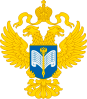 ФЕДЕРАЛЬНАЯ СЛУЖБА
ГОСУДАРСТВЕННОЙ СТАТИСТИКИ
РОССИЙСКОЙ ФЕДЕРАЦИИ
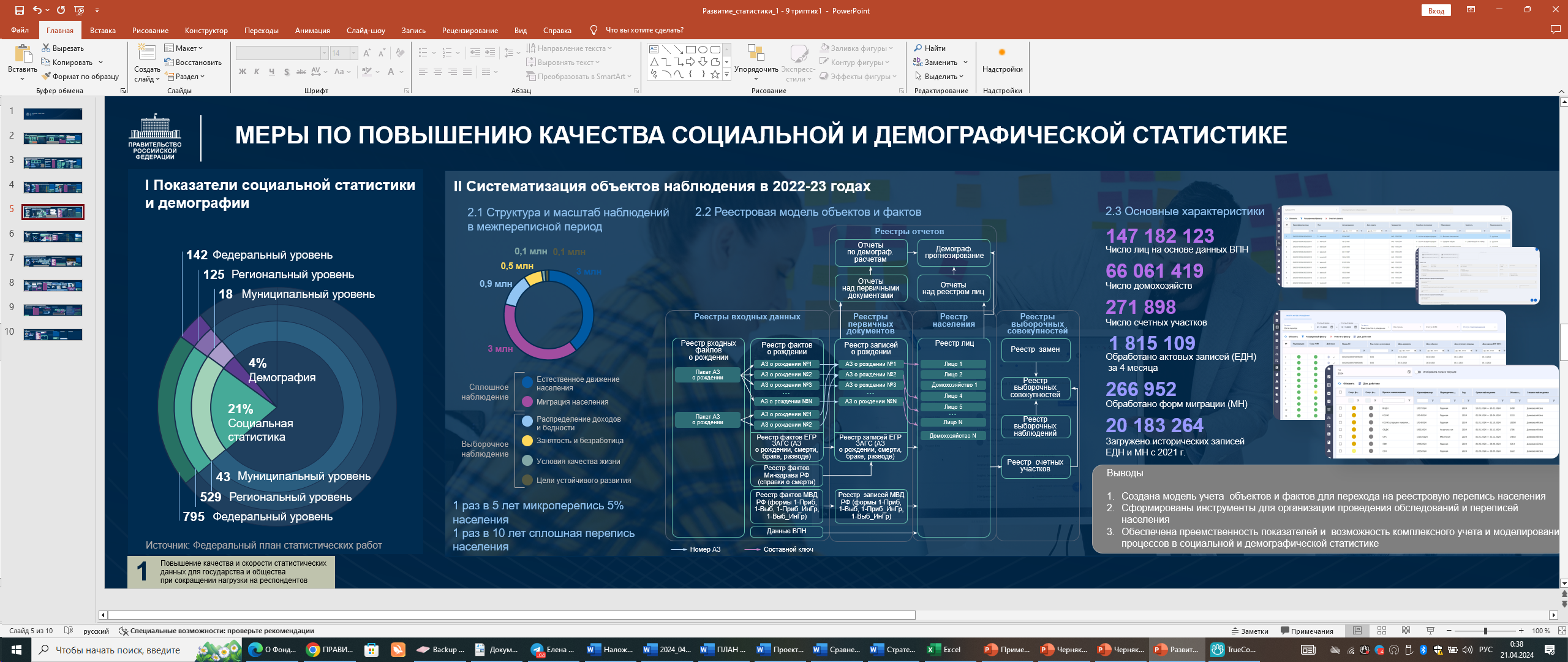 ПОДСИСТЕМА «ДЕМОГРАФИЯ» ГИС ЦАП
1
СТРУКТУРНЫЕ ИЗМЕНЕНИЯ В УПРАВЛЕНИИ ДАННЫМИ
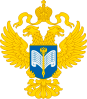 ФЕДЕРАЛЬНАЯ СЛУЖБА
ГОСУДАРСТВЕННОЙ СТАТИСТИКИ
РОССИЙСКОЙ ФЕДЕРАЦИИ
Как должно быть
Как сейчас
Единые (Росстат, ЦАП): НСИ, методики, форма, точка сбора, инструменты, расчеты и моделирование, публикация;
Единый доступ (первичные, микроданные, агрегаты официальной статистики)
У ФОИВ, РОИВ, ОМСУ и бизнеса – свои методики анализа, моделирования, прогнозирования их единых данных; 
Однократный сбор, многократное использование
Единые требования только:
к формам отчетности (Росстат)
к публикациям (ЕМИСС)
Первичные и микроданные недоступны и невозможны для использования другими участниками; 
Дублирование запросов, несопоставимые результаты
2